Startpunt gesprek DUO-OKE
Minstens dezelfde toestemmingsfunctionaliteit als Edukoppeling-WUS en –REST
Gebaseerd op NL-GOV en ‘standaard’ frameworks
De wens vanuit Edustandaard om te werken aan een onderwijsbrede oplossing. 
Een oplossing die ook goed is voor EDU-V 
Convergentie met GDI/Forum Standaardisatie/ Digikoppeling/FSC.
1a. Ketensamenwerking (simpel voorbeeld)
Onderwijsaanbieder
kandidaten
DUO
LAS/SIS
resultaten
1b. Grants afspreken, voorbeeld:
2.  Aanvraag token (uit Open API spec FSC)
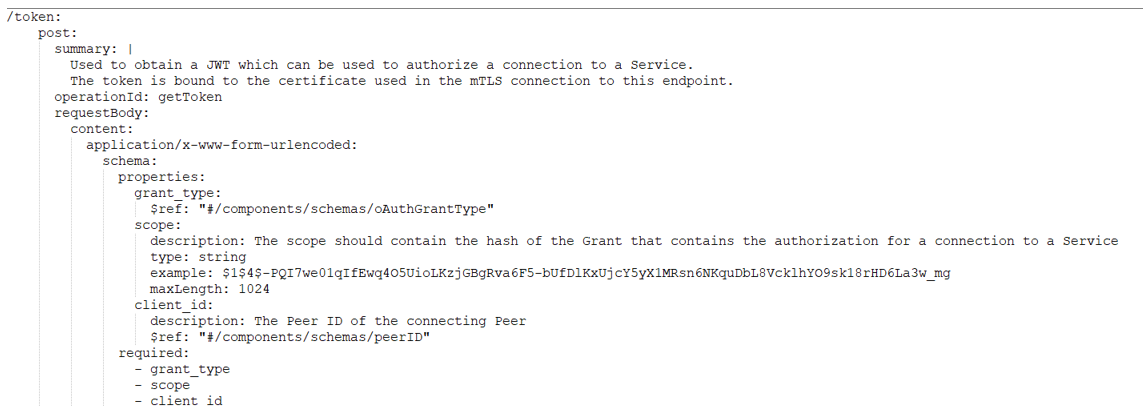 Gesigned PK-JWT
UUID vd Grant
Per tenant
3. Access Token voor aanvraag resource
Vraag aan de werkgroep Edukoppeling
Is de werkgroep het er mee eens dat dit resultaat van OKE-Facet voldoende basis is om dit uit verder uit te werken in een formeel Edukoppeling product om bouwactiviteiten voor OKE en Facet te beginnen?